Тема: Изготовление традиционной игрушки из глины с росписью: лошадка.На тему отведено 4 часа.22.10.2020 - 29.10.2020
Предмет «Лепка»
3 класс (утренняя и вечерняя группа)
Преподаватель: Кузнецова Е.А

Выполненные задания (фото выполненных заданий) присылать в день и время занятия в WhatsApp по номеру 89193964426
Или на почту ekaterinakyznecova043@gmail.com
Задание.
22.10.2020 
Ознакомиться с презентацией
Слепить фигурку животного. (фото работы прислать)
29.10.2020
Покрыть  игрушку грунтом
Раскрасить игрушку. (фото работы прислать)
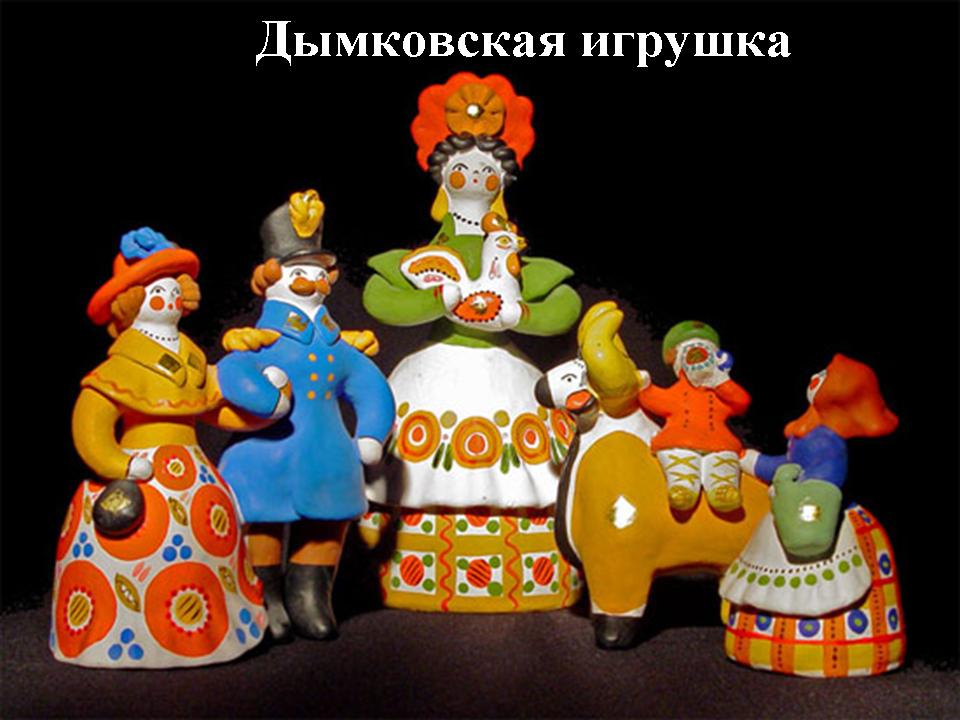 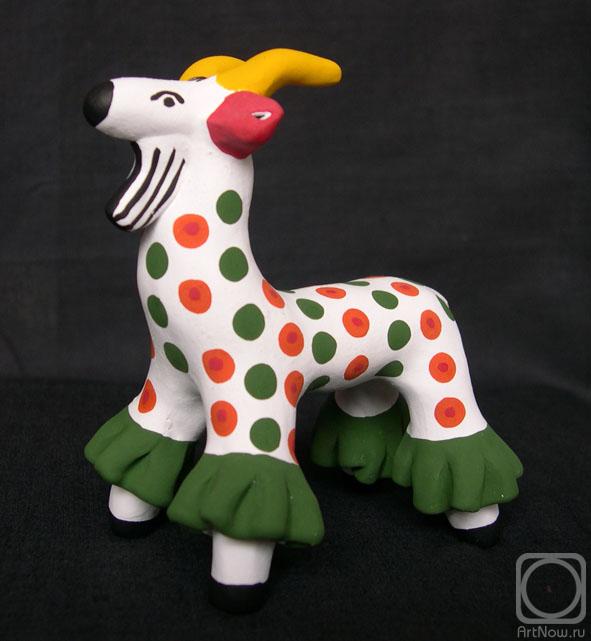 Дымковская игрушка появилась
в Дымковской слободе 
небольшого городка Вятка
 в начале 20 века благодаря
богатым месторождениям красной
           глины по берегам реки и мастерству 
                местных мастериц, делающих 
                    яркие нарядные игрушки 
                       для своих детишек и на продажу
                        к весенней ярмарке.
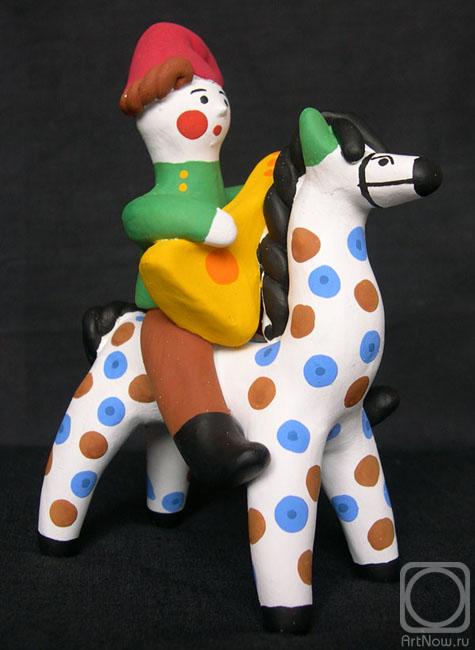 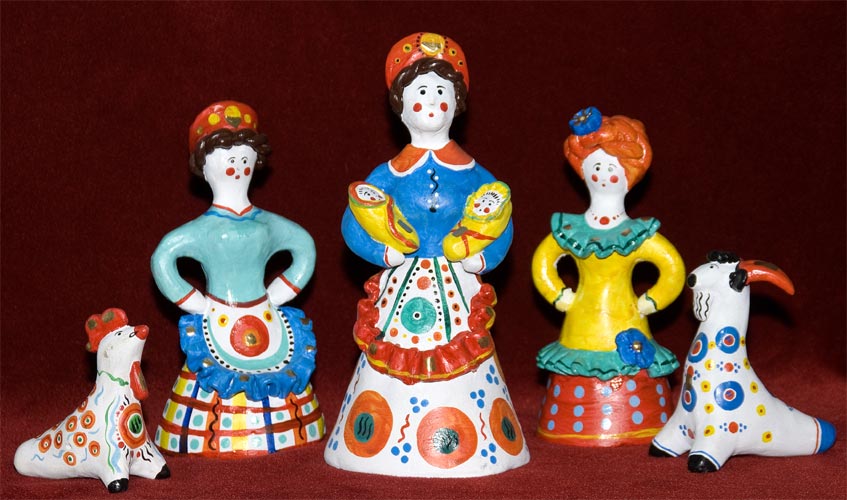 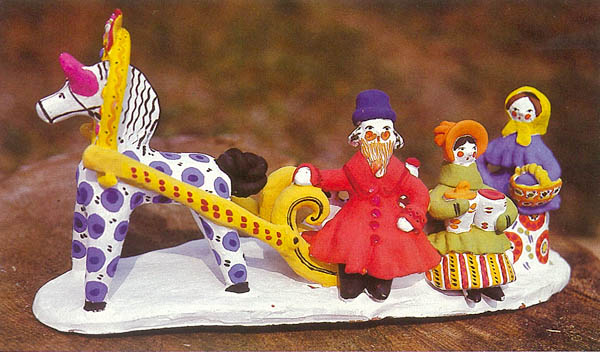 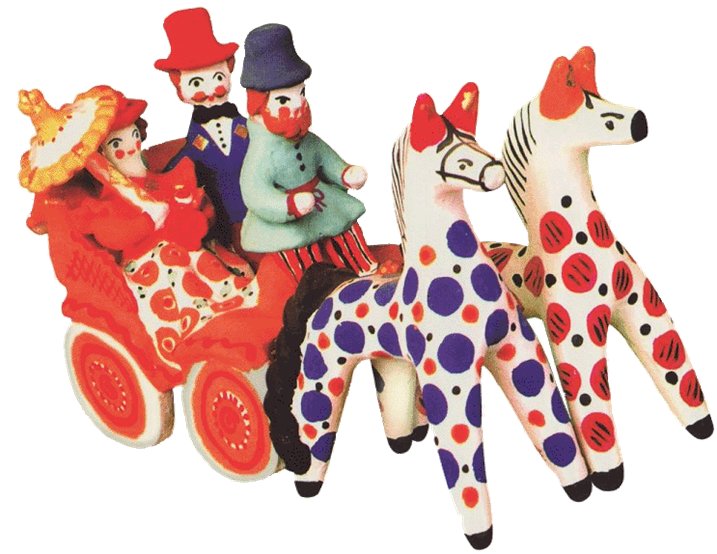 Чаще всего мастерицы изображали  
фигурки домашних животных, а также 
сцены сельской жизни и образы деревенских
 барышень и кавалеров.
Подчас встречались и сложнейшие композиции,
 рассказывающие о сельской жизни.
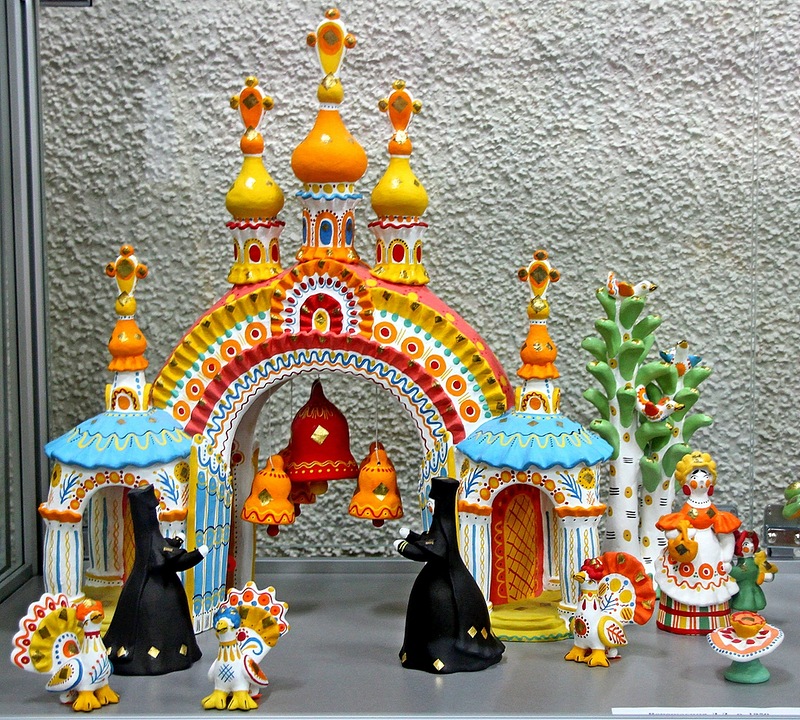 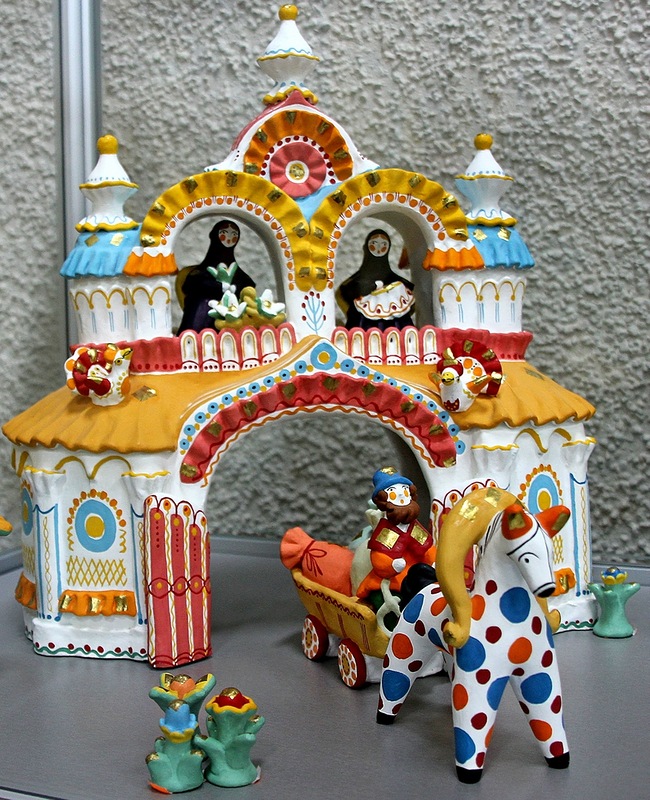 ЭТАПЫ  ТЕХНОЛОГИЧЕСКОГО ПРОЦЕССА 
ИЗГОТОВЛЕНИЯ  ИГРУШЕК ИЗ ГЛИНЫ
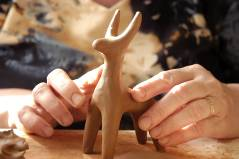 ЛЕПКА
1
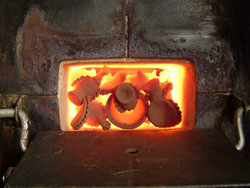 2
ОБЖИГ
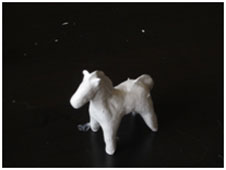 3
ПОБЕЛКА
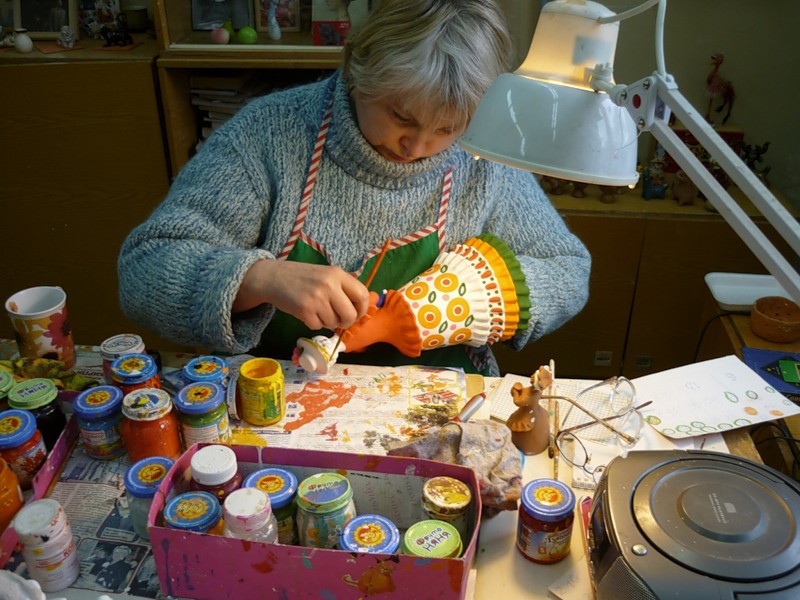 4
РОСПИСЬ
ИЗГОТОВЛЕНИЕ ДЫМКОВСКОЙ ЛОШАДКИ ИЗ ГЛИНЫ
ИНСТРУМЕНТЫ И МАТЕРИАЛЫ
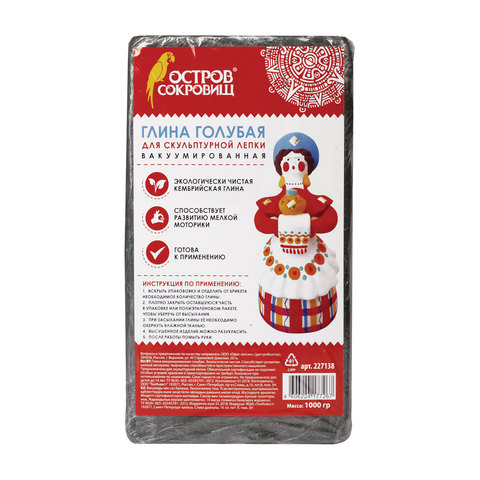 ГЛИНА
СТЕКИ
КЛЕЁНКА
САЛФЕТКИ
И БАНОЧКА С ВОДОЙ
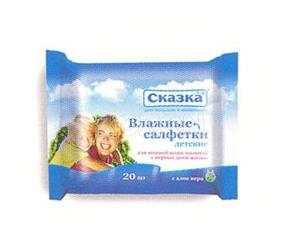 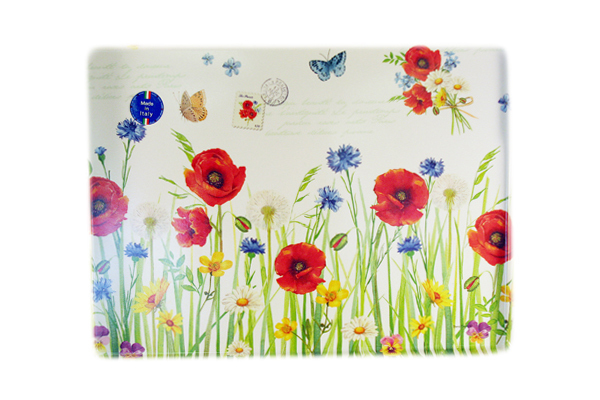 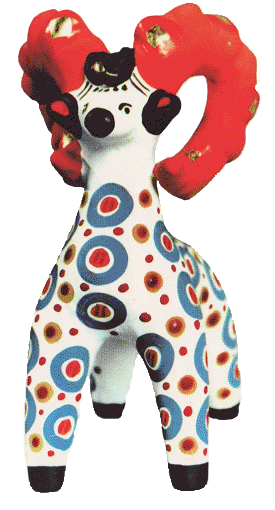 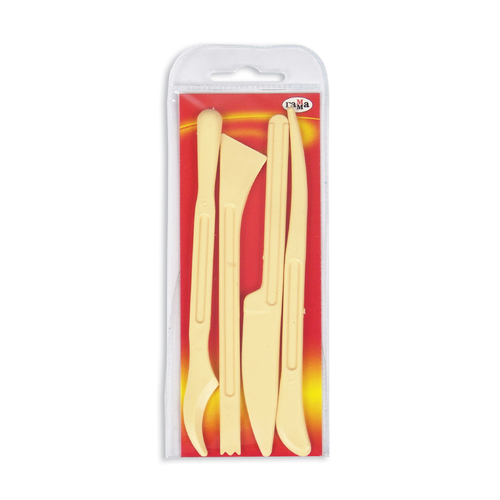 ИЗГОТОВЛЕНИЕ ДЫМКОВСКОЙ ЛОШАДКИ ИЗ ПЛАСТИЛИНА
1
ЭТАП - ЛЕПКА
ТЕХНОЛОГИЧЕСКИЕ ОПЕРАЦИИ:
РАЗМЕТКА
ЛЕПКА ДЕТАЛЕЙ
СОЕДИНЕНИЕ
  ДЕТАЛЕЙ
( примазыванием )
4 кусочка глины
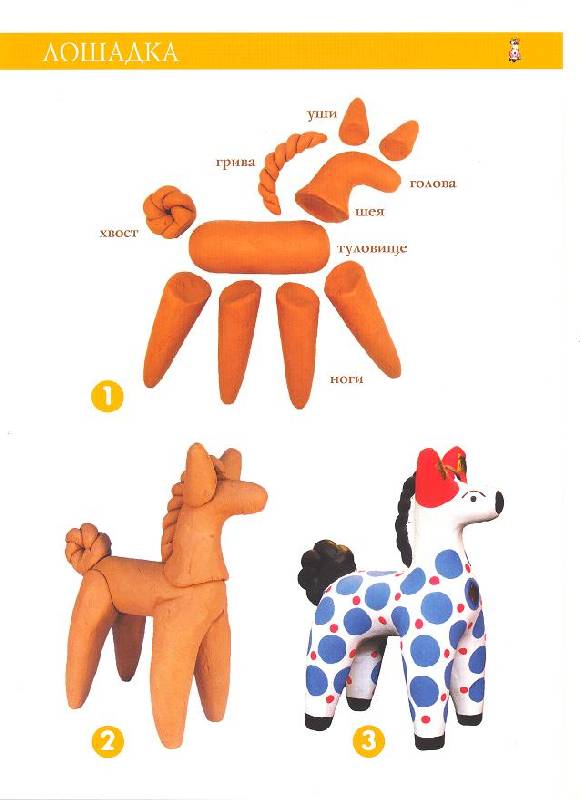 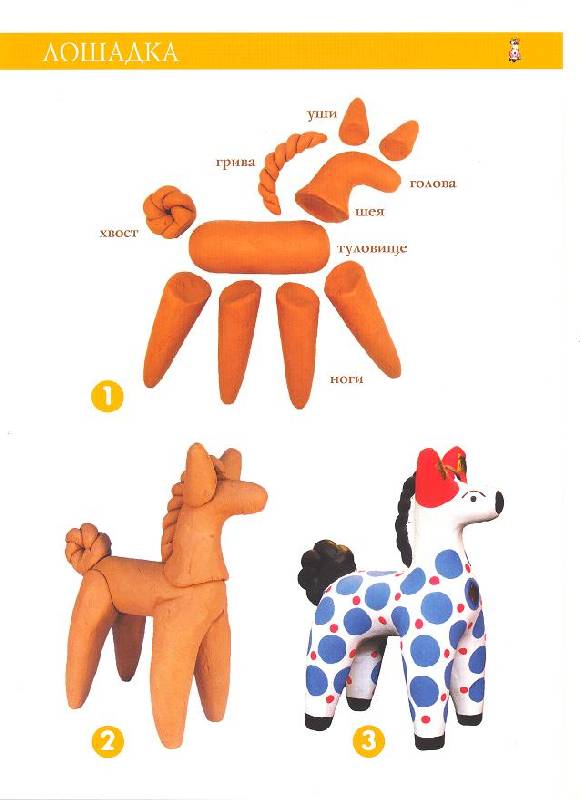 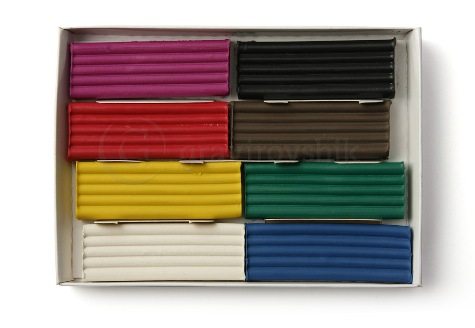 голова, шея, тело
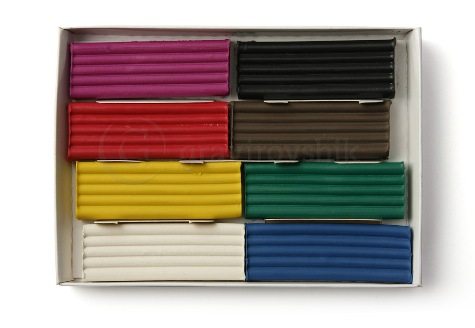 передние ноги
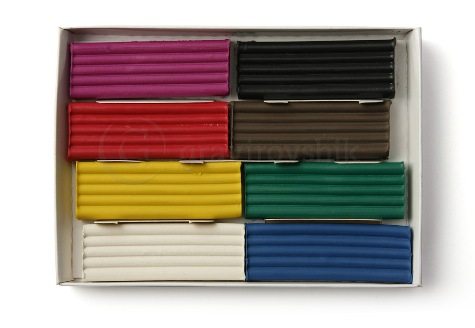 задние ноги
уши, хвост, грива
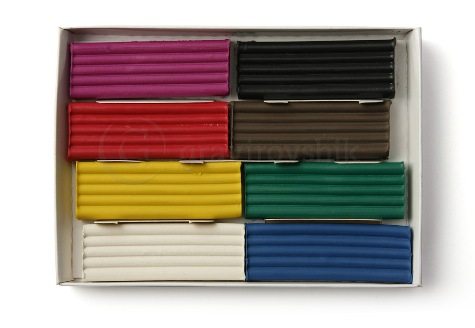 Вот еще один пример лепки на котором показано как из одной фигурки – основы можно слепить разных животных.
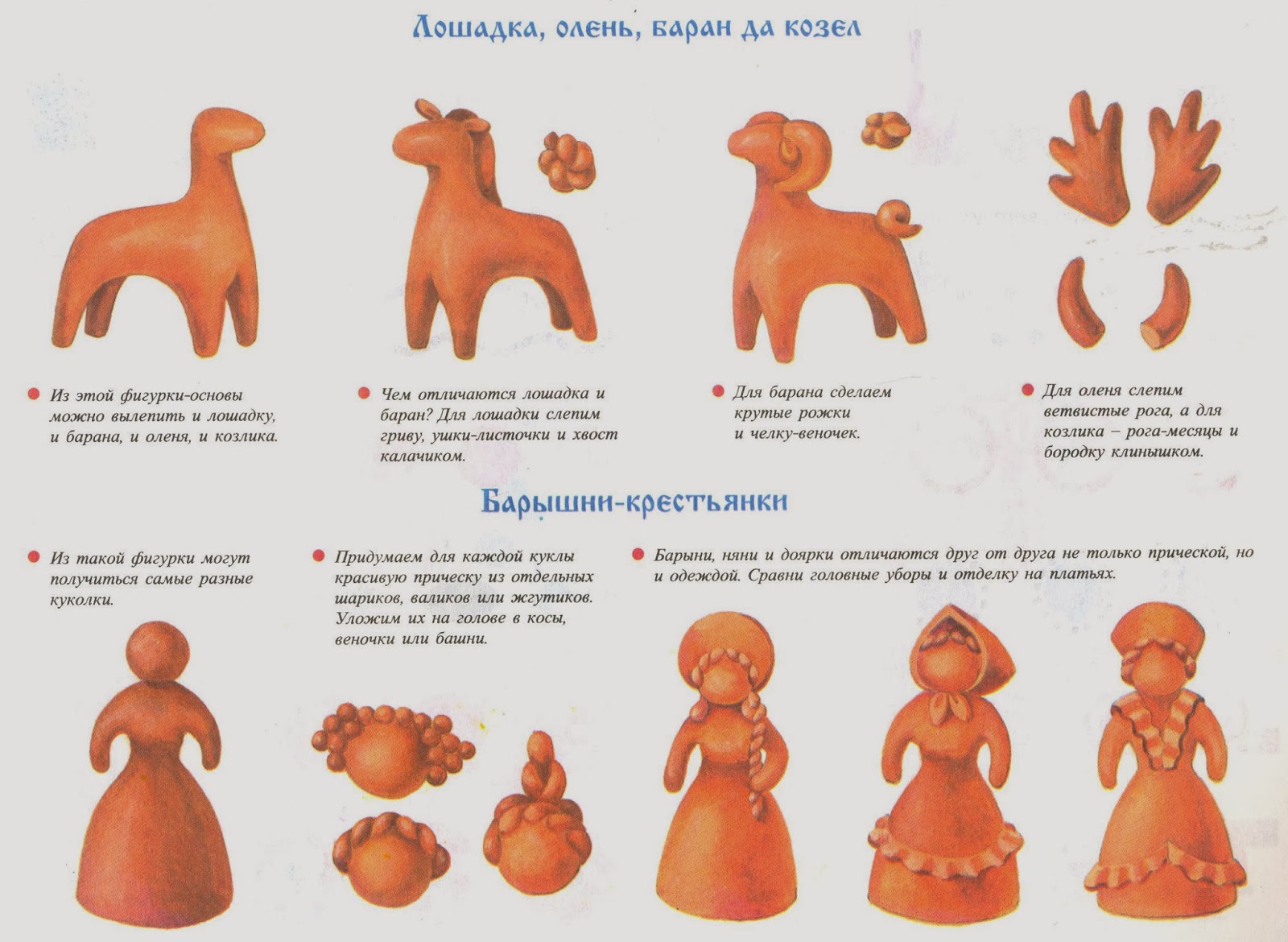 После лепки дать игрушке полностью просохнуть!!!
3
ЭТАП - ПОБЕЛКА
ТЕХНОЛОГИЧЕСКИЕ ОПЕРАЦИИ
ПОКРАСКА  игрушки грунтом
белого цвета в  2 слоя, 
с  обязательной полной просушкой
предыдущего слоя, начиная 
с нижней части игрушки
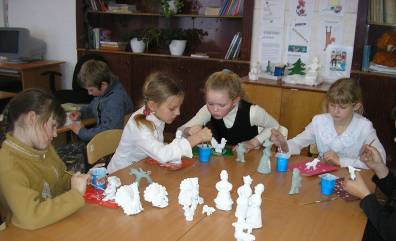 Для грунта используются:

Краска ДВП или смесь гуаши 
     белого цвета с клеем ПВА.
Широкая мягкая кисть.
После грунта дать игрушке полностью просохнуть!!!
4
ТЕХНОЛОГИЧЕСКИЕ ОПЕРАЦИИ:
ЭТАП - РОСПИСЬ
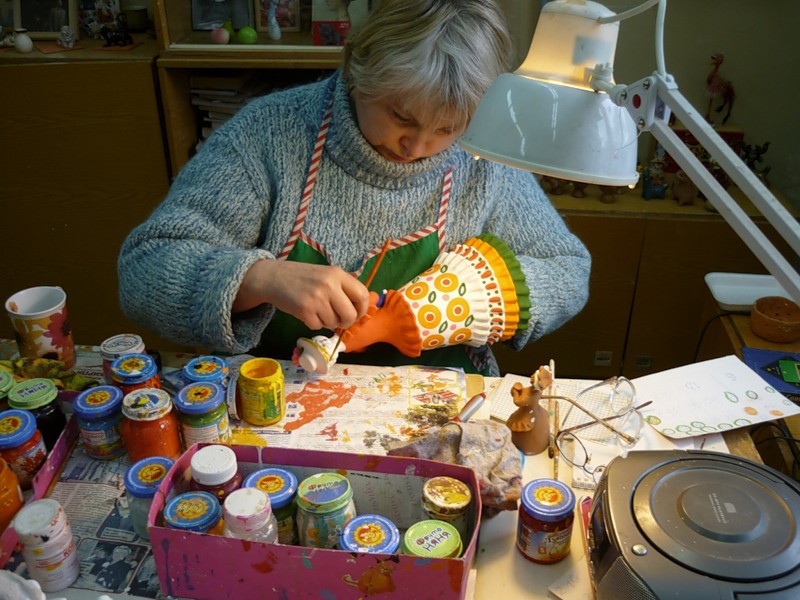 – выполнить упражнения на освоение  основных узоров и 
      приемов росписи.
2. – нанести равномерно кружки
    по всей поверхности лошадки.
3. – дорисовать мелкие детали 
       окраски: точки, штришки.
4. – нанести окраску на гриву ,
       хвост, ушки.
5. – тонкой кистью нанести
       детали: глаза, изображения
       уздечки, носа, копыт.
Примеры узоров на следующем слайде.
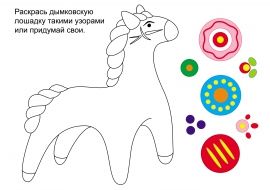 Раскрась дымковскую лошадку узорами или придумай свои
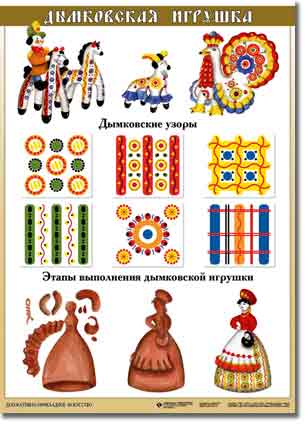 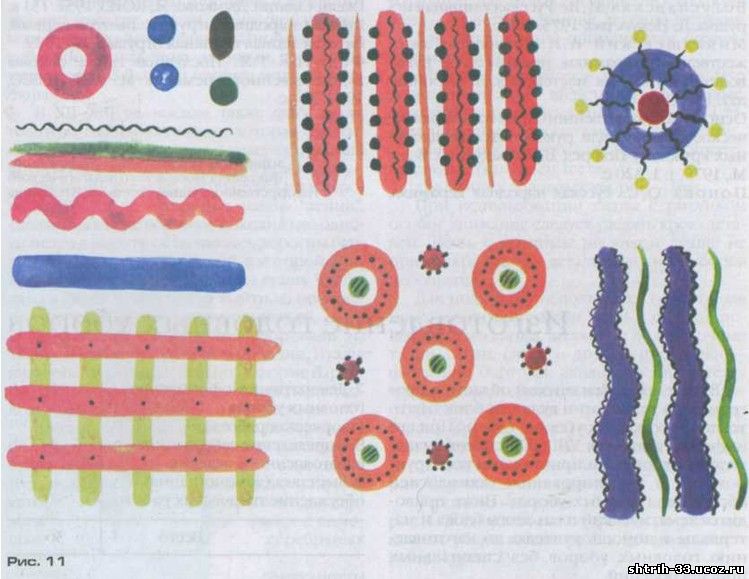 Игрушки радовали своими затейливыми формами  
и яркими  нарядными узорами в  виде полос и
кружочков – символов плодородной земли – пашни, 
воды и солнышка.
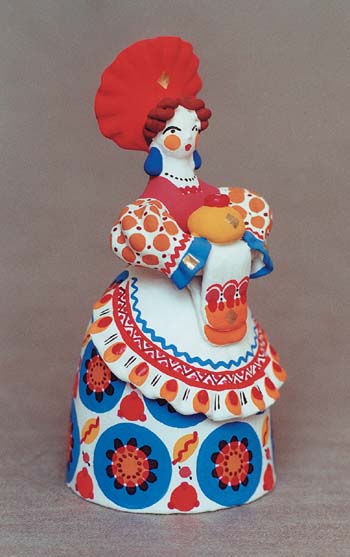 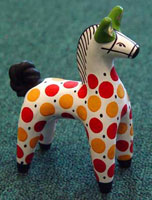 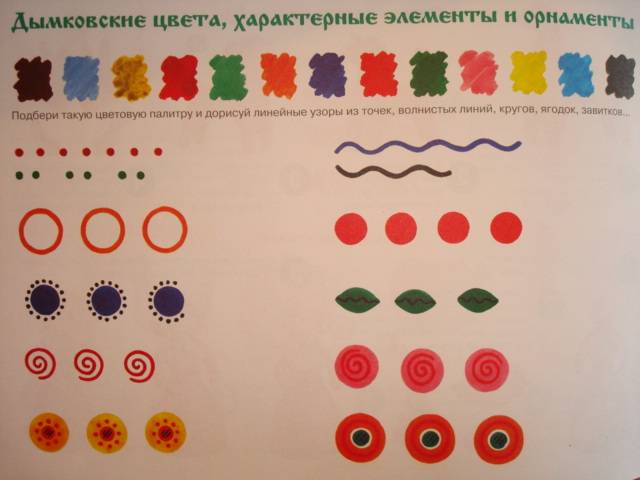 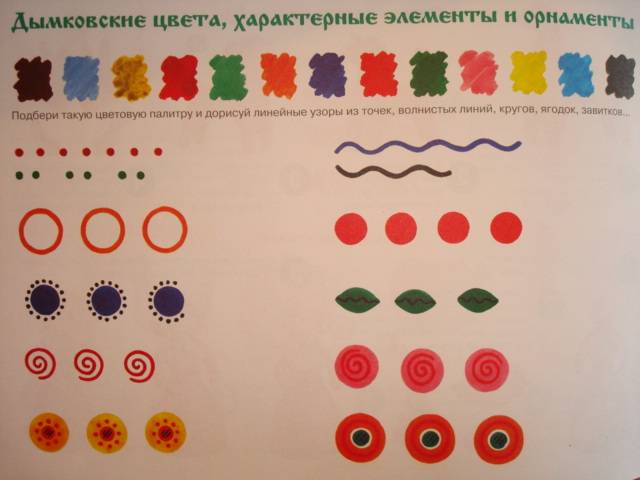 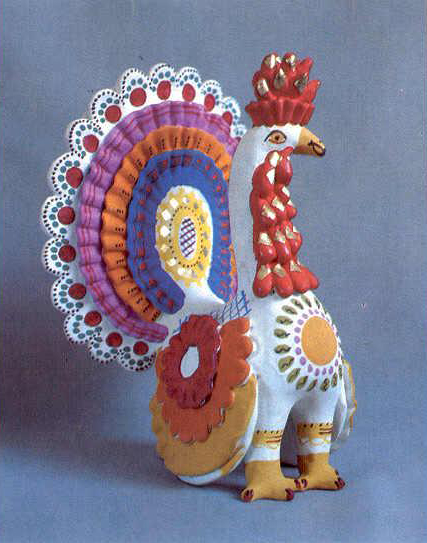 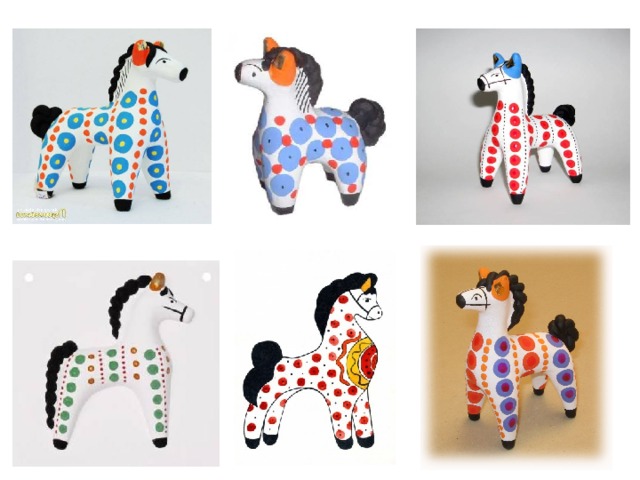 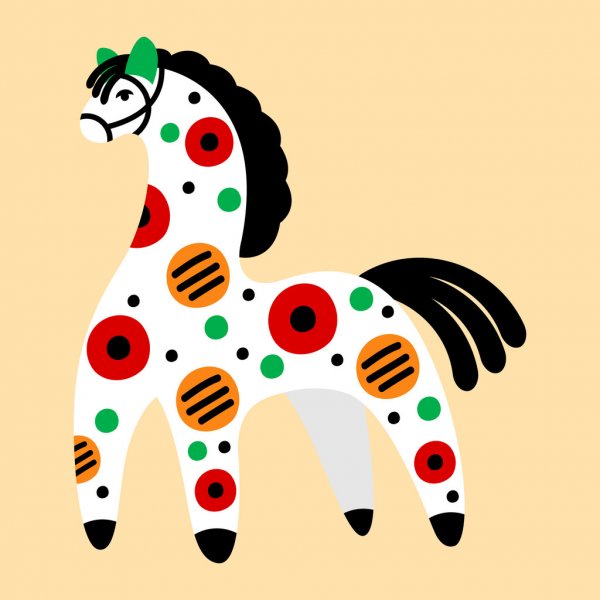 Вот и всё! Наша фигурка готова!
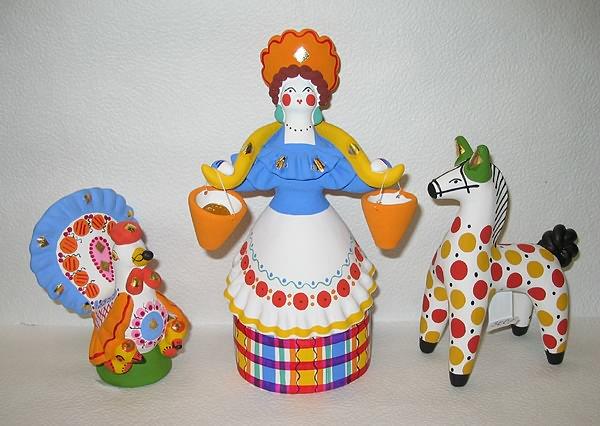